Atbalsta personas lēmumu pieņemšanā pakalpojums: kas, kāpēc, kam?Pasūtītājs: Labklājības ministrijaIzpildītājs: biedrība RC ZELDA      Ieva Leimane-Veldmeijere, RC ZELDA direktore
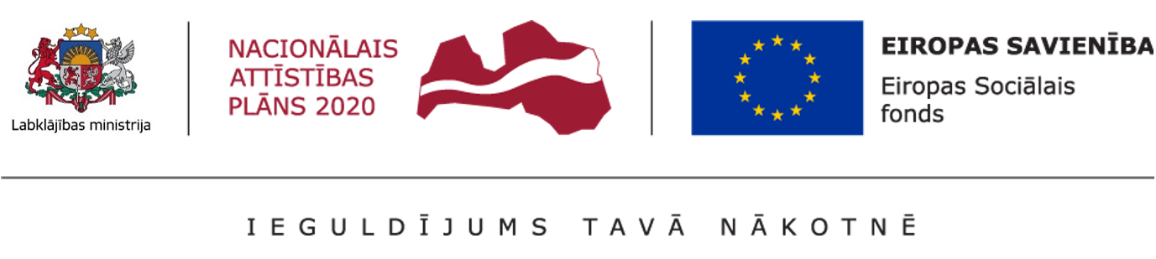 Pasūtījuma līgums nr.LM2017/24-1-1328/02 «Atbalsta personas pakalpojuma apraksta, organizēšanas un finansēšanas kārtības izstrāde, atbalsta personas pakalpojuma izmēģinājumprojekta īstenošana un izmēģinājumprojekta rezultātu izvērtējums» tiek izstrādāts darbības programmas «Izaugsme un nodarbinātība» 9.2.2. specifiskā atbalsta mērķa «palielināt kvalitatīvu institucionālai aprūpei alternatīvu sociālo pakalpojumu dzīvesvietā un ģimeniskai videi pietuvinātu pakalpojumu pieejamību personām ar invaliditāti un bērniem» 9.2.2.2. Pasākuma «Sociālo pakalpojumu atbalsta sistēmas pilnveide» projekta «Sociālo pakalpojumu atbalsta sistēmas pilnveide» ietvaros, kā arī Eiropas Savienības stratēģijā «Eiropa 2020”, Nacionālajā attīstības plānā 2014.-2020. gadam un «Sociālo pakalpojumu attīstības pamatnostādnēs 2014.–2020. gadam» izvirzīto mērķu un noteikto prioritāšu sasniegšanai.
Valodas loma: kāpēc atbalstāmā persona nevis klients?
Valoda attālina, nošķir «viņus» no «mums». Tas, ka mainām valodu nenozīmē domāšanas maiņu. Piemēram: “mani indivīdi” (īpašnieciska valoda); klienti (sevis nošķiršana no viņiem).
Izmaiņas mūsu valodā rāda, kā mēs aktivizējam savas vērtības.

Atbalsta personas pakalpojums balstās uz personu vērstās domāšanas un plānošanas pieeju – tā cenšas izvairīties runāt par cilvēkiem valodā, kura:
cilvēkus padara atšķirīgus no mums;
cilvēkus padara par procesa objektiem, nevis dalībniekiem;
mazina cilvēku vērtību vai viņu paveikto, vai atsaucas par cilvēkiem kā objektiem.
Tāpēc atbalsta personas lēmumu pieņemšanā pakalpojuma saņēmēji tiek definēti kā “atbalstāmās personas” pretēji tradicionāli lietotajam terminam “klients”.
Atbalstītā lēmumu pieņemšana
Atbalstītā lēmumu pieņemšana ir personisks lēmumu pieņemšanas process, kurā persona ar grūtībām lēmumu pieņemšanā tiek atbalstīta, lai attīstītu savas spējas pašai pieņemt lēmumus, ciktāl tas ir iespējams. 

Lēmumu pieņemšanas procesā prioritāte tiek dota personas gribai, vēlmēm un izvēlei, nevis tam, ko citas personas (tuvinieki, aizgādņi vai speciālisti) uzskata par personas labākajām interesēm. 

! Svarīgi - personai tiek sniegta visa nepieciešamā palīdzība un informācija lēmumu pieņemšanā, bet gala lēmuma pieņēmējs vienmēr ir pati atbalstāmā persona.
Kāda ir atšķirība starp atbalstīto lēmumu pieņemšanu un aizgādnību?
Atbalsta personas pakalpojuma piešķiršana personai neietekmē šīs personas rīcībspēju (t.i. persona pilnībā saglabā rīcībspēju, visus lēmumus pieņem pati, saņemot sev nepieciešamo atbalstu lēmumu pieņemšanā un īstenošanā).

Atbalsta personu nevar nozīmēt pret personas gribu. 

Atbalsta personas un atbalstāmās personas attiecībās ir jāpastāv uzticībai. 

Atbalsta persona palīdz atbalstāmajai personai izprast informāciju, pieņemt lēmumus, pamatojoties uz viņa/viņas vēlmēm, izskaidrot atbalstāmās personas pieņemto lēmumu trešajām pusēm. Atbalsta personas nelemj un nerīkojas atbalstāmās personas vietā. Ja nepieciešamas atbalsta persona var palīdzēt lēmumu īstenot, taču tas var notikt tikai saskaņā ar atbalstāmās personas gribu un vēlmēm.

Atbalsta persona ir profesionālis, kam nav savu interešu attiecībā uz atbalstāmo personu. Tas nozīmē, ka atbalsta persona nedrīkst un nav ieinteresēta izdarīt spiedienu uz atbalstāmo personu, lai mainītu viņas lēmumu.
Daži no pakalpojuma saturā un organizēšanas kārtībā ietvertajiem ANO komitejas Vispārējā komentāra Nr. 1 nosacījumiem
Visiem atbalsta modeļiem rīcībspējas un tiesībspējas īstenošanai jābūt balstītiem uz personas gribu un vēlmēm nevis uz to, kas tiek uzskatīts par personas objektīvi labākajām interesēm.
Personas formāli izvēlētajai atbalsta personai ir jābūt tiesiski atzītai, izmantojot pieejamu un sasniedzamu mehānismu. Dalībvalstīm ir pienākums veicināt atbalsta izveidi, īpaši cilvēkiem, kuri ir izolēti un kam varētu nebūt pieejams sabiedrībā sastopamais dabiskais atbalsts. Tiesiskās atzīšanas mehānismā jāiekļauj arī nosacījumi trešajām pusēm, kā tās varētu pārbaudīt atbalsta personas identitāti, un nepieciešamības gadījumā apstrīdēt atbalsta personas rīcību, ja tās uzskata, ka atbalsta persona nedarbojas saskaņā ar personas gribu un vēlmēm.
Personai ir jābūt tiesībām atteikties no atbalsta un jebkurā brīdī izbeigt vai mainīt atbalsta attiecības. 
Visiem procesiem, saistībā ar rīcībspēju un rīcībspējas īstenošanas atbalstu, jāizveido garantijas (t.i. tiesību un interešu aizsardzības mehānismi). Šo garantiju mērķis ir nodrošināt cieņu pret personas gribu un izvēli.
Personas komunikācijas veids nedrīkst būt šķērslis atbalsta saņemšanai lēmumu pieņemšanā, pat, ja šī komunikācija ir netradicionāla vai arī to saprot tikai daži cilvēki.
Atbalsta personas lēmumu pieņemšanā pakalpojums ir izstrādāts atbilstoši ANO Konvencijā, ANO Komitejas “Vispārējā komentārā Nr.1 (2014) 12. pants. Vienlīdzīgas tiesībspējas atzīšana” un “Vispārējā komentārā Nr.6 (2018) par vienlīdzību un nediskrimināciju” iekļautajiem principiem, kas paredz:

Aizstāt ar atbalstītās lēmumu pieņemšanas modeļiem “uz stāvokli balstītus, funkcionālus vai uz rezultātu balstītus modeļus".

Nodrošināt resursus atbalstītās lēmumu pieņemšanas sistēmām, ietverot to, ka “jebkuras atbalsta sistēmas pamatā ir to personu tiesību, vēlmju un prioritāšu īstenošana, kuras saņem atbalstu, nevis tas, ko uzskata par šo personu interesēs esošu.
Atbalsta personas lēmumu pieņemšanā pakalpojuma definīcija
«Atbalsta personas pakalpojums lēmumu pieņemšanā ir personai ar garīga rakstura traucējumiem sniegts atbalsts lēmumu pieņemšanā, lai palīdzētu viņai vienlīdzīgi ar citiem sabiedrības locekļiem īstenot savu tiesībspēju un rīcībspēju. Atbalsts lēmumu pieņemšanā ļauj personai paust savu gribu, izvēli, plānot un pašai pieņemt lēmumus par savu dzīvi, veselības un sociālo aprūpi, finansēm un īpašumiem, kā arī palīdz personai paplašināt savu dabisko atbalsta loku, palīdz pilnveidot spējas pārstāvēt sevi un aizsargāt savas tiesības un intereses.»
Atbalsta personas lēmumu pieņemšanā pakalpojuma mērķis
«Nodrošināt personas ar garīga rakstura traucējumiem cilvēktiesību ievērošanu, ieviešot atbalstāmās personas rīcībspējas ierobežošanai alternatīvu tiesību un interešu aizsardzības mehānismu – atbalstīto lemtspēju. Atbalsta personas pakalpojums lēmumu pieņemšanā nodrošina ANO konvencijā ietvertās garantijas uz vienlīdzīgu tiesībspējas un rīcībspējas īstenošanu un patstāvīgu dzīvi sabiedrībā. Atbalsts lēmumu pieņemšanā ļauj atbalstāmajai personai pašai pieņemt sev nozīmīgus lēmumus, palīdz paplašināt savu dabisko atbalsta loku, palīdz pilnveidot spējas pārstāvēt sevi un aizsargāt savas intereses, kā arī paplašina atbalstāmās personas zināšanas un izpratni par savām tiesībām.»
Atbalsta personas lēmumu pieņemšanā pakalpojuma mērķa grupa
Pilngadīgas personas ar garīga rakstura traucējumiem, kurām nepieciešams atbalsts lēmumu pieņemšanā dažādas dzīves jomās.
Kritēriji pakalpojuma saņemšanai:
Persona ir Latvijas Republikas pilsonis vai nepilsonis; vai viņai ir izsniegta pastāvīgās uzturēšanās atļauja;
Persona ir pilngadīga (no 18 gadiem);
Personai ir garīga rakstura traucējumi;
Personai ir nepieciešams atbalsts lēmumu pieņemšanā;
Persona ir vērsta uz sadarbību.

Rīcībspējas ierobežojums nevar būt iemesls atbalsta personas lēmumu pieņemšanā pakalpojuma piešķiršanas atteikumam – atbalsta persona var strādāt jomās, kurās atbalstāmās personas rīcībspēja nav ierobežota, vai ar rakstisku aizgādņa atļauju var strādāt ierobežotajās jomās ar mērķi atjaunot rīcībspēju.
Atbalsta personas pakalpojums tā saņēmējam nodrošina:
personai iespēju paust savu gribu, izvēli, plānot un pašai pieņemt lēmumus par savu dzīvi, veselības un sociālo aprūpi, finansēm un īpašumiem;

personas lemtspējas īstenošanu;
 
personai iespēju pieprasīt informāciju un saņemt skaidrojumu;

atbalstāmās personas gribas, izvēles un lēmumu skaidrojumu trešajām pusēm;

atbalstāmās personas tiesības uz atbilstošām garantijām attiecībā par iejaukšanos personas dzīvē, tai skaitā, garantijās ietverot aizsardzību no ļaunprātīgas izmantošanas un pārmērīgas ietekmes.
Atbalstu personai visos tablastītās lēmumu pieņemšanas posmos.

Lēmumu pieņemšanas procesā prioritāte tiek dota personas gribai, vēlmēm un izvēlei, nevis tam ko citas personas (tuvinieki, aizgādņi vai speciālisti) uzskata par personas labākajām interesēm.
Prasības pakalpojuma sniedzējam
Pakalpojumu nodrošina juridiska persona, kuras sniegtais sociālais pakalpojums – atbalsta personas pakalpojums lēmumu pieņemšanā, ir reģistrēts sociālo pakalpojumu sniedzēju reģistrā un kura ikdienas darbā izmanto uz personu vērstās domāšanas un plānošanas metodes. 
Pakalpojuma sniedzējs algo atbalsta personas – fiziskas personas, kuras savas profesionālās kompetences ietvaros palīdz atbalstāmajai personai plānot un pašai pieņemt lēmumus par savu dzīvi un kuras pirms darba uzsākšanas ir apguvušas speciālās apmācības atbalsta personām (t.sk., apgūstot uz personu vērstās domāšanas un plānošanas metodes) ne mazāk kā 80 akadēmiskās stundas.

Pakalpojuma sniegšanā iesaistītie darbinieki:
- Atbalsta persona; pakalpojuma sociālais darbinieks; pakalpojuma koordinators; pakalpojuma vadītājs.
Ko dara atbalsta persona?
Sniedz atbalstu lēmumu pieņemšanā personām ar garīga rakstura traucējumiem (atbalstāmajām personām);
Kopā ar atbalstāmo personu sagatavo atbalsta plānu, balstoties uz stipro pušu un vajadzību izvērtēšanu;
Palīdz atbalstāmajai personai apzināt un piesaistīt nepieciešamos resursus, veicinot pašas personas līdzdarbību problēmu risināšanā;
Palīdz sagatavot dažādus dokumentus iesniegšanai valsts un pašvaldību institūcijās;
Palīdz atbalstāmajai personai veidot atbalsta loku;
Attīsta un veicina atbalstāmās personas patstāvīgai dzīvei nepieciešamo lēmumu pieņemšanas prasmes;
Dokumentē atbalstītās lēmumu pieņemšanas procesu – atspoguļojot paveikto iknedēļas saturiskajā atskaitē un mēneša atskaites.
Prasības atbalsta personai
Pirmā vai otrā līmeņa augstākā izglītība sociālajā darbā, sociālajā aprūpē, sociālajā rehabilitācijā, tiesību zinātnēs vai citās sociālajās vai humanitārajās zinātnēs;
Vēlamas pamatprasmes un pieredze darbā un komunikācijā ar personām ar GRT;
Valodu prasmes: latviešu valodas – obligāti, krievu un angļu valodas – vēlamas; 
Krievu valodas zināšanas ir vēlamas, jo personas ar GRT (īpaši personas ar intelektuālās attīstības traucējumiem), kuru dzimtā valoda ir krievu valoda, bieži vien nepārvalda latviešu valodu vispār, vai nepārvalda tādā līmenī, lai spētu efektīvi komunicēt. 
Angļu valodas zināšanas ir vēlamas, lai atbalsta persona varētu pilnveidot savas zināšanas par atbalsta personas darbības principiem un atbalstītās lemtspējas institūtu citu valstu praksēs.
Labas saskarsmes prasmes;
Izziņa par fiziskas personas sodāmību.
Atbalsta personai nepieciešamās kompetences
Iecietība pret personām ar GRT, lai veidotu veiksmīgu kontaktu;
Spēja analizēt situāciju un identificēt iespējamos cilvēktiesību pārkāpumus pret atbalstāmo personu;
Spēja strādāt komandā un piemēroties mainīgiem darba apstākļiem;
Spēja patstāvīgi pieņemt lēmumus, komunicēt, risināt problēmas un konfliktus;
Spēja motivēt atbalstāmo personu pārmaiņām;
Spēja plānot un organizēt savu darbu;
Augsti ētikas standarti.
Atbalsta personas sagatavošana darbam
Obligātais mācību apjoms – ne mazāks kā 80 akadēmiskās stundas
Mācību programmā obligāti iekļaujamās tēmas:
Ievads saskarsmē ar personām ar GRT
Personu ar invaliditāti tiesības
Uz personu vērstās domāšanas un plānošanas metodes
Citas atbalsta personas darbā izmantojamās metodes
Atbalstītās lēmumu pieņemšanas process
Atbalsta sniegšanas pamatprincipi
Atbalsta loka noteikšanas un paplašināšana
Atbalsta mehānismi un ētikas prasības
Atbalsta personas pakalpojuma sniegšanas kārtība
Sadarbība ar aizgādņiem un ģimenes locekļiem
Personas datu aizsardzības piemērošana darbā ar personām ar GRT
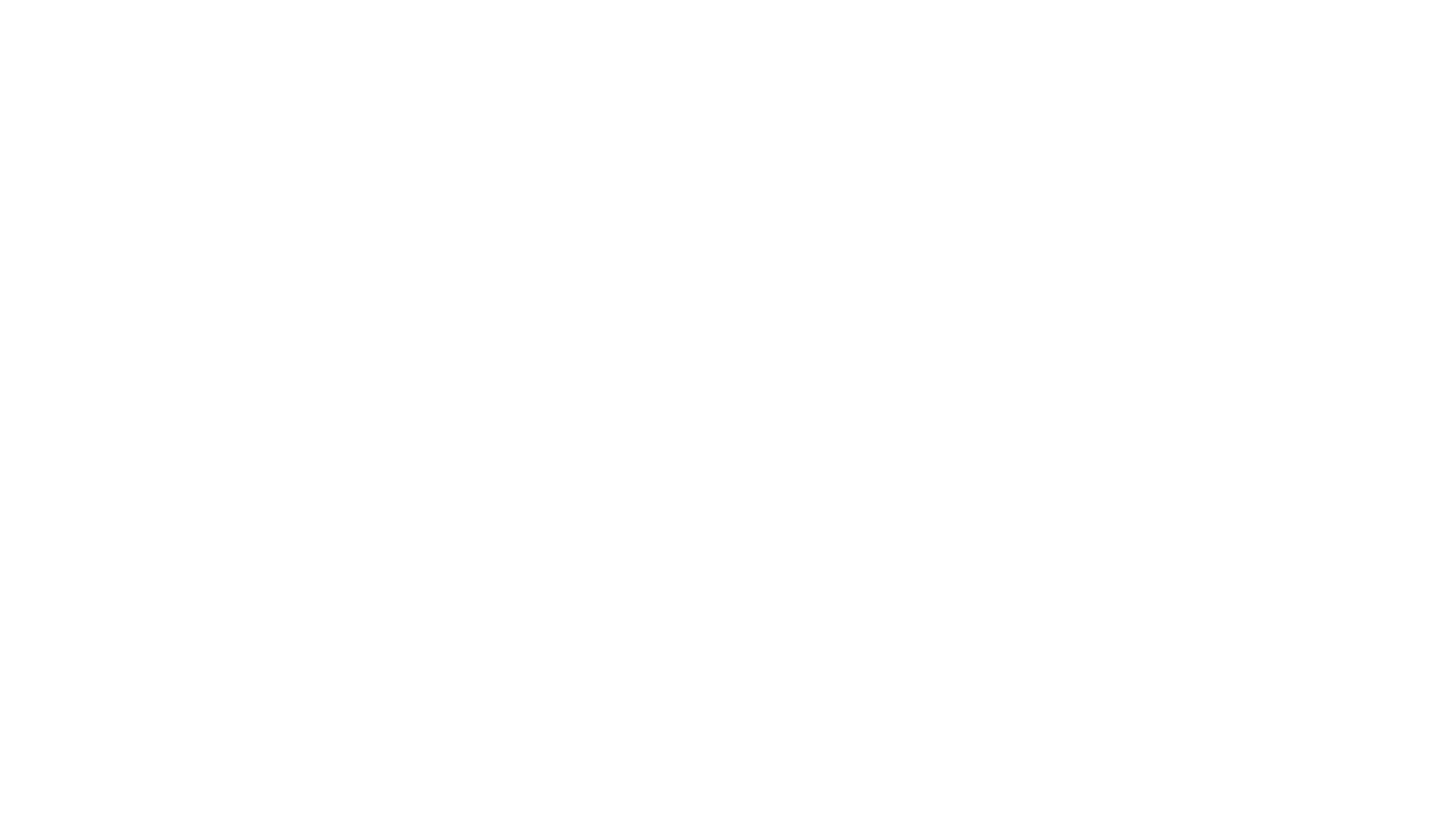 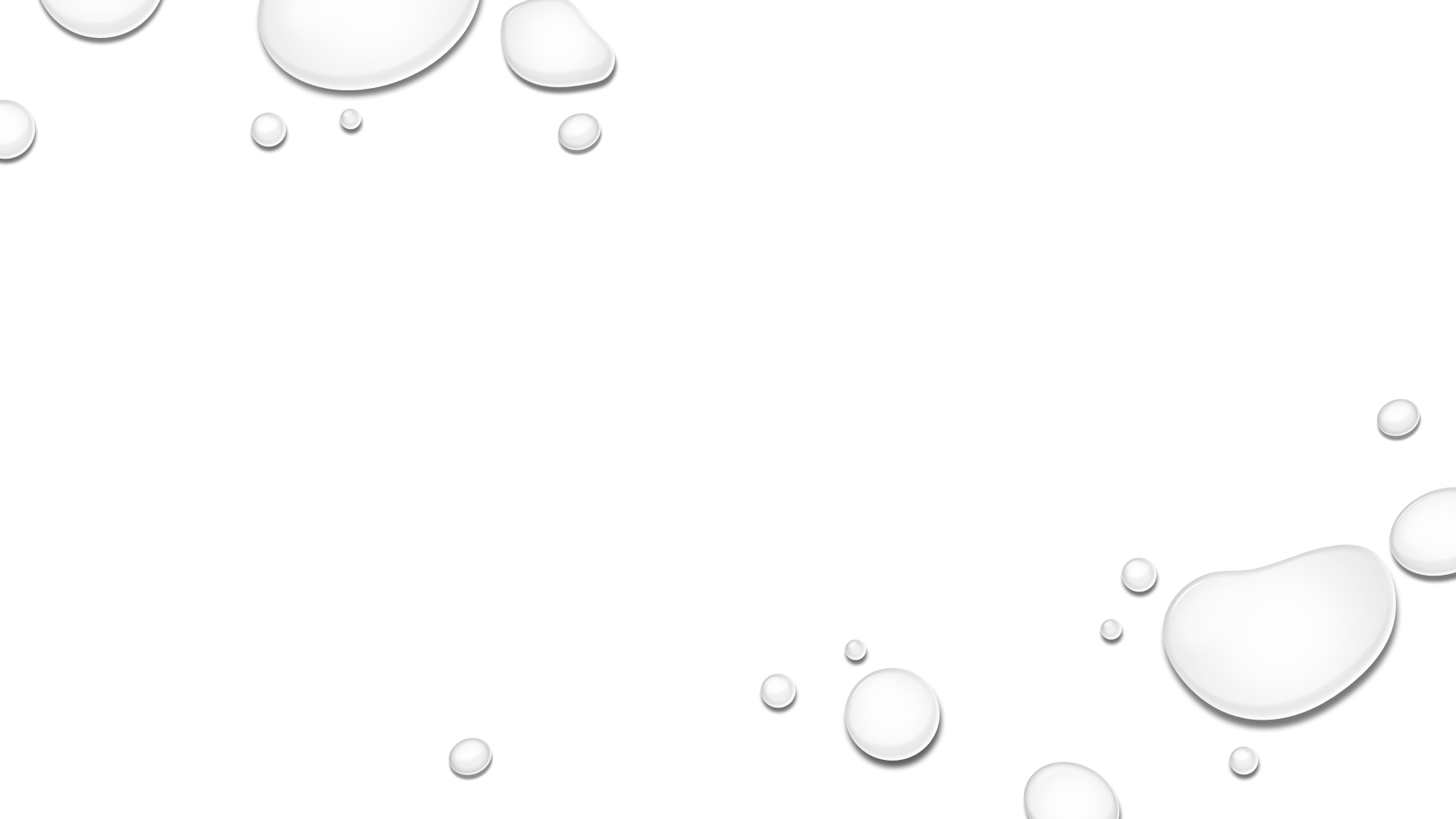 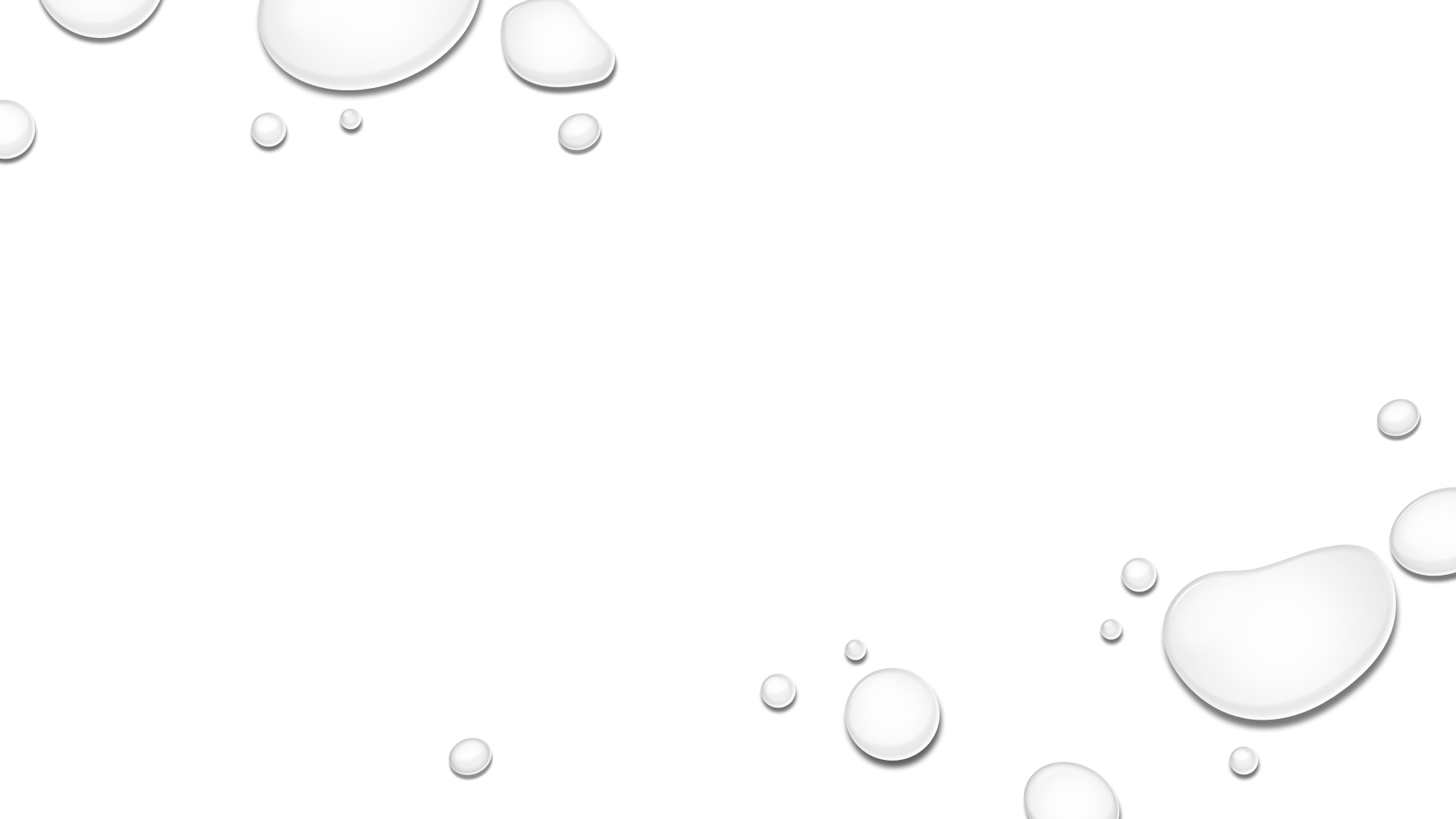 Kā tiek sniegts atbalsts lēmumu pieņemšanā ?
Atbalsta sniegšanas pamatprincipi atbalstītajā lēmumu pieņemšanā
Vienmēr tiek prezumēts, ka atbalstāmajai personai ir rīcībspēja. Atbalsta personas piešķiršana neietekmē atbalstāmās personas rīcībspēju;
Ikvienam ir tiesības pieņemt lēmumus, un ikviens var paust savu gribu un izvēli. Personai ar GRT ir tiesības saņemt tai piemērotu atbalstu lēmumu pieņemšanā;
Atbalsta persona nevar tikt nozīmēta pret atbalstāmās personas gribu;
Atbalstītā lēmumu pieņemšana balstās uz uzticēšanos starp atbalstāmo personu un atbalsta personu;
Atbalsta personai nav tiesību rīkoties atbalstāmās personas vietā, bet viņa var sniegt atbalstāmajai personai padomus dažādu lēmumu pieņemšanā;
Atbalsta persona ir tiesīga piedalīties un sniegt konsultāciju jebkurā gadījumā, kad atbalstāmā persona ved pārrunas par līgumu, ierodas iestādē kā klients, tiek uzklausīts tiesā vai administratīvā procesā, vai jebkurā citā situācijā, kad atbalstāmā persona veic juridiski saistošas darbības vai finanšu darījumus;
Pildot savus pienākumus, atbalsta personai jāņem vērā atbalstāmās personas griba, vēlmes un intereses. Atbalsta persona nedrīkst izdarīt spiedienu uz atbalstāmo personu, lai mainītu tās lēmumu. Atbalsta persona nedrīkst gūt personīgu labumu no atbalstāmās personas pieņemtajiem lēmumiem;
Atbalsta personas uzdevums ir palīdzēt atbalstāmajai personai izprast pieejamās izvēles, palīdzēt pieņemt lēmumu un palīdzēt paziņot atbalstāmās personas lēmumu vai nodomus citiem.
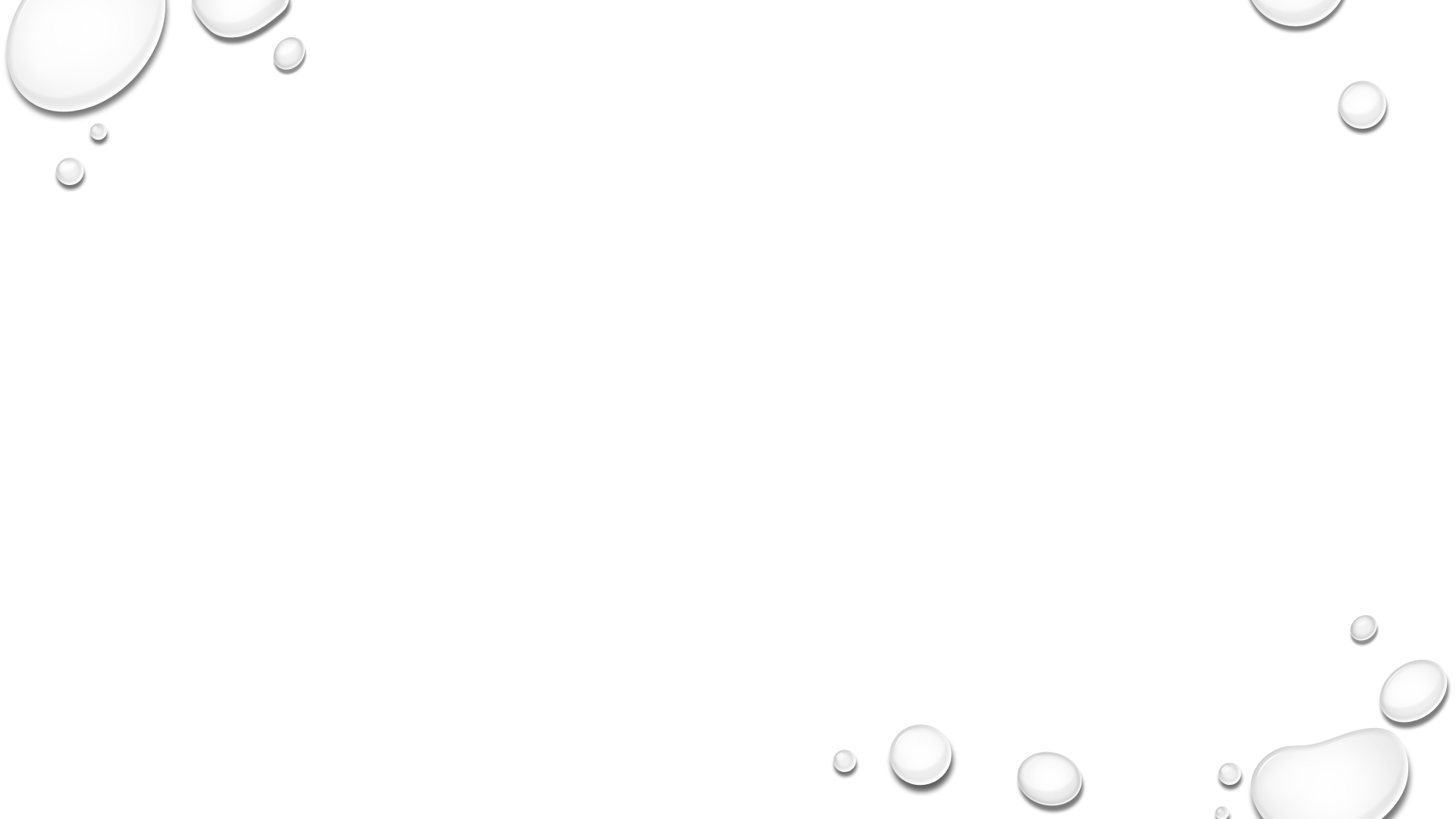 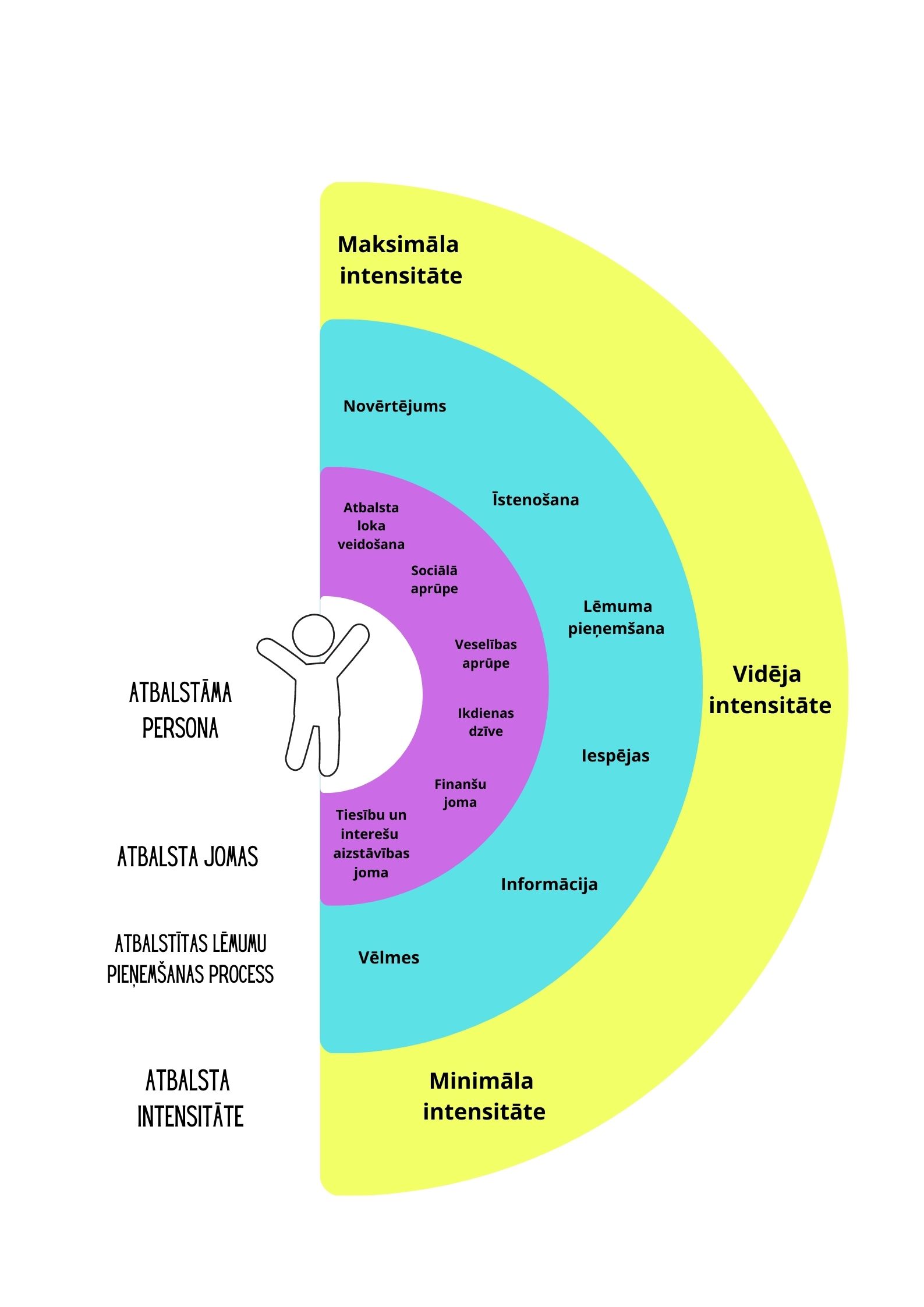 1. atbalsta līmenis (minimāla intensitāte) – līdz 8 h mēnesī
 
2. atbalsta līmenis (vidēja intensitāte) – līdz 24 h mēnesī

3. atbalsta līmenis (maksimāla intensitāte) – līdz 40h mēnesī
Atbalstītās lēmumu pieņemšanas procesa posmi:
1) Vēlmes: atbalstāmās personas vēlmju/gribas noskaidrošana;
Atbalsta persona iepazīstas ar J. un viņa uzticības personām un noskaidro J. sākotnējās vēlmes.

2) Informācija: informācijas iegūšana un sniegšana;
Atbalsta persona noskaidro informāciju par pieejamajām iespējām

3) Izvēle: atbalstāmās personas iespēju apzināšana;
Atbalsta persona palīdz J. apzināt dažādas izvēles un iespējas, izskaidro iespējamā lēmuma priekšrocības, trūkumus un sekas un ļauj J. pašam izvērtēt katras iespējas priekšrocības un trūkumus.
4) Lēmuma pieņemšana
Atbalsta persona palīdz J. nonākt līdz lēmuma pieņemšanai – izvēlēties un noformulēt savu izvēli, kā arī palīdz sagatavoties lēmuma pieņemtā īstenošanai.

5) Lēmuma īstenošana
Atbalsta persona palīdz J. izpētīt dažādas pieņemtā lēmuma īstenošanas iespējas, ja nepieciešams palīdz īstenot lēmumu.
6) Pieņemtā lēmuma īstenošanas novērtējums.
Atbalsta persona palīdz J. novērtēt pieņemto lēmumu un tā īstenošanu.
Atbalstītās lēmumu pieņemšanas procesa apraksta piemērs
Vēlme: Kopā ar atbalsta personas doties uz policiju un banku.  
Iespējas: J. vēlas izmantot iespējas saņemt atbalstu, lai dotos uz policiju un banku, lai pārrunātu radušos problēmsituāciju. 
Lēmuma pieņemšana: J. pieņem lēmumu saņemt atbalstu no atbalsta personas, lai drošāk justos policijā, lai saņemtu bankas konta izrakstu bankā, lai runātu par sarežģītu problēmsituāciju. 
Īstenošana: j. kopā ar atbalsta personu ierodas policijā, kur viņu nopratina par krāpniecisku darījumu internetā. Nepieciešams saņemt bankas konta izrakstu, kuru jāiesniedz policijā, to kārtojam, iesniedzam policijā. Pēc tam mājās runājam par situāciju, kā viņš tika iesaistīts krāpnieciskā darījumā, par solījumu citai personai atdot naudu …. mēnesī.  
Komentāri: atbalstāmā persona jūtas satraukta, bet satraukums samazinājies tikšanās beigās, jo saņēmis nepieciešamo atbalstu.
Atbalsta personas darba pamatā – uz personu vērstās domāšanas un plānošanas pieeja
Šī pieeja palīdz noskaidrot atbalsta sniegšanas jomas un ar attiecīgo uz personu vērstās plānošanas metožu palīdzību, kopā ar personu un viņas atbalsta loku, tiek sagatavots individuālais atbalsta plāns.
Metožu kopums – izmantojot šīs metodes tiek plānots kopā ar personu nevis personas vietā.
Metodes palīdz personai domāt par to, kas šobrīd ir svarīgs personas dzīvē un ko persona vēlas sasniegt nākotnē.
Metodes palīdz atklāt, aprakstīt un nodrošināt tādu dzīvi, kādu vēlas pati atbalstāmā persona, nevis personas ģimenes locekļi vai sociālo pakalpojumu sniedzēji.
Ar šo metožu palīdzību iesaistītie atbalsta sniedzēji spēj pievērst uzmanību līdzsvaram starp to, kas pašai atbalstāmajai personai ir svarīgs un to, kas ir svarīgs atbalstāmās personas interesēs (īpaši no veselības un drošības viedokļa).
Šī pieeja ņem vērā katras personas tiesības riskēt un pieļaut kļūdas, kā arī vērsties pēc palīdzības, lai pieņemtu nozīmīgus lēmumus.
Metodes, lai noskaidrotu – kas ir svarīgi personai un kas ir svarīgi personas interesēs:
Sadarbības uzsākšana ar atbalsta personu
1. Uzsākot sadarbību, vispirms tiek uzklausīti personas mērķi un vēlmes.
2. Kopā ar personu tiek izvērtēts, kādus cilvēkus no personas atbalsta loka var iesaistīt plānošanā; 
3. Izmantojot, uz personu vērstās domāšanas un plānošanas metodes top personas atbalsta plāns, kurā tiek atspogļoti cilvēka mērķi, jomas, kurās personai nepieciešams atbalsts, kā arī veicamās darbības (nosakot gan pašas personas, gan atbalsta personas atbildības), lai sasniegtu izvirzītos mērķus.
4. Kad pakalpojuma koordinatos ir pārskatījis un saskaņojis plānu, tiek sagatavots un noslēgts līgums ar atbalstāmo personu.
5. Atbalsta persona sāk sniegt pakalpojumu līgumā noteiktajā apjomā un jomās pēc līguma parakstīšanas. Atbalsta persona regulāri komunicē un tiekas ar atbalstāmo personu, ņemot vērā atbalstāmās personas vajadzības.
6. APLP pakalpojums tiek nodrošināts visos atbalstītās lēmumu pieņemšanas posmos.
Jāņa atbalsta plāns
Patīk un apbrīno
Attiecību karte
Kas ir svarīgi Jāņa interesēs?
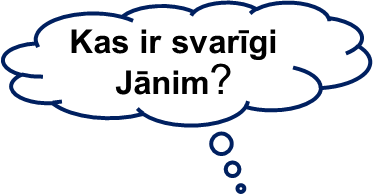 Uz personu vērsts atbalsta plāns
Veicamie darbi mērķu sasniegšanai
Jāņa mērķi un vēlmes
Atbalsta jomas
Atbalsta intensitāte
Norādījumi atbalstītājiem
Kas vēl ir jāuzzina?
Pārskats par sasniegto rezultātu
Atbalstītāju īpašības
Līgums par atbalsta sniegšanu lēmumu pieņemšanā
Pēc atbalsta plāna sastādīšanas ar atbalstāmo personu tiek noslēgts līgums par atbalsta sniegšanu lēmumu pieņemšanā, kurā ir noteikts, ka atbalsta persona: 
var palīdzēt atbalstāmajai personai iegūt informāciju; 
izprast pieejamās iespējas, lai atbalstāmā persona varētu pieņemt sev labvēlīgu lēmumu dažādās dzīves jomās; 
palīdzēt informēt citus par atbalstāmās personas lēmumu; 
kā arī piedalīties sarunās pēc atbalstāmās personas izvēles. 
Līgums ir būtisks attiecībās ar trešajām pusēm (iestādēm, banku, tiesu, veselības aprūpes iestādēm u.c.), jo tas apliecina atbalsta personas statusu, lomu un atbildību un ļauj atbalsta personai piedalīties komunikācijā ar trešajām pusēm.
Pakalpojuma ietvaros sasniedzamie rezultāti
Pakalpojuma rezultātā atbalstāmai personai ir iespēja īstenot savus atbalsta plānā noteiktos mērķus un plānot savu nākotni. Atbalstāmā persona saņemtā APLP pakalpojuma rezultātā ir motivēta pieņemt patstāvīgus un savai dzīvei nozīmīgus lēmumus. Ir uzlabojusies atbalstāmās personas motivācija, piemēram, iegūt izglītību, iesaistīties darba tirgū un sabiedrībā atbilstoši savu spēju līmenim.

Pakalpojuma rezultātā atbalstāmā persona spēj pieņemt savām vēlmēm atbilstošus lēmumus visās dzīves jomās un spēj pilnvērtīgi iesaistīties vietējās kopienas dzīvē, tādējādi atbalstāmajai personai ir nodrošināta iespēja vienlīdzīgi ar citiem īstenot savu tiesībspēju un rīcībspēju.
Atskaišu sistēma
Pakalpojumā pastāv divu veidu atskaites – pakalpojuma sniedzēja atskaites pakalpojuma finansētājam un pakalpojuma sniedzēja iekšējās atskaites. Šāda sistēma nodrošina gan nepieciešamo personas privātās dzīves aizsardzību, gan pakalpojuma kvalitāti. 

Pakalpojumā iesaistīto speciālistu iekšējā atskaitīšanās
1) Atbalsta personas iknedēļas saturiskās atskaites, aprakstot veikto darbu ar atbalstāmo personu konkrētās nedēļas ietvaros;
2) Pakalpojumā iesaistīto speciālistu mēneša atskaites, par mēneša laikā nostrādātajām stundām un veikto darbu;
3) APLP pakalpojuma datu bāze.
APLP pakalpojuma kvalitātes uzraudzības sistēma ietver:
1) Regulāru atskaišu analīzi;

2) Regulāras iesaistītā personāla tikšanās; 

3) Kvalitātes, apjoma un atbilstības saturam izvērtējumi un intervijas, lai noskaidrotu atbalstāmo personu un pakalpojuma personāla viedoklis par pakalpojuma kvalitāti;  

4) pakalpojuma vadības grupas (pakalpojuma vadītāja, koordinatora) individuālās tikšanās ar atbalstāmo personu. Tiek organizētas nepieciešamības gadījumā.
Pakalpojuma specifiskie kvalitātes kritēriji
1. Pakalpojuma personalizēšana – kritērijs nodrošina, ka atbalsta personas un APLP pakalpojuma sniedzējs aktīvi izmanto uz personu vērstās domāšanas un plānošanas metodes; 
Kritērijs palīdz nodrošināt, ka atbalsta personas sniedz vislabāko iespējamo atbalstu veidos, kas atspoguļo atbalstāmajai personai svarīgo. Tas tiek nodrošināts, aktīvi izmantojot uz personu vērstās domāšanas un plānošanas metodes, kas palīdz personām ar GRT iegūt lielāku izvēli un kontroli savā dzīvē. 
2. Cieņa – kritērijs vērtē, kā pakalpojuma sniedzēja darbs atspoguļo ikvienas personas tiesības uz cieņu, ieskaitot katras personas tiesības uz privātumu, konfidencialitāti un pašnoteikšanos. 
Kritērijs palīdz nostiprināt cilvēka neatņemamas tiesības pieņemt lēmumus saskaņā ar savu gribu un vēlmēm un bez citu nepamatotas iejaukšanās. 
3. Pakalpojuma neatkarība – kritērijs vērtē, cik lielā mērā pakalpojums ir strukturāli un funkcionāli neatkarīgs no citiem veselības un sociālo pakalpojumu sniedzējiem un pārstāv tikai atbalstāmās personas gribu un vēlmes.
Kritērijs palīdz nodrošināt, ka gan atbalsta persona, gan aplp pakalpojuma sniedzējs pārstāv tikai atbalstāmās personas vēlmes, gribu un izvēli, un, ka atbalsta personas  neatkarīgā loma tiek izprasta un atzīta.
4. Atbalstāmās personas izvēle, griba un vēlmes – kritērijs vērtē, vai atbalstāmās personas vēlmes, griba un izvēle ir pakalpojuma prioritāte. 
Kritērijs palīdz nodrošināt, ka gan atbalsta persona, gan APLP pakalpojuma sniedzējs vienmēr cenšas apzināt un ievērot atbalstāmās personas vēlmes, gribu un izvēli dažādos atbalstāmās personas dzīves aspektos, ieskaitot APLP pakalpojuma saņemšanu.
APLP pakalpojuma ietekme uz personas dzīves kvalitāti
Pētījumi pierāda, ka atbalstītā lēmumu pieņemšana var uzlabot vienu aspektu, kas ir tieši saistīts ar dzīves kvalitāti, proti, pašnoteikšanos – spēju radīt vai izraisīt noteiktus dzīves notikumus. Saskaņā ar esošajiem pētījumiem, ja cilvēkiem ir lielāka pašnoteikšanās, viņiem ir arī labāka dzīves kvalitāte.
LM uzdevumā Zelda saskaņā ar pasūtījuma Tehnisko specifikāciju ir:
Izanalizējusi dažādus variantus, kā organizēt jauno APLP pakalpojumu.
2. Izstrādājusi finansēšanas un organizēšanas kārtību (t.sk. pakalpojuma grozu) katram variantam, t.sk. modificētajiem pakalpojumiem)
3. Izstrādājusi APLP pakalpojuma kvalitātes kontroles un uzraudzības sistēmu.
4. Izstrādājusi Rokasgrāmatas pakalpojuma sniedzējiem aprobēto versiju.
5. Sniegusi priekšlikumus nozares normatīvo aktu pilnveidošanai APLP pakalpojuma ieviešanai.
RC ZELDA izstrādātie gala ziņojumi par APLP pakalpojumu:
«Gala ziņojums. Atbalsta personas apraksta, organizēšanas un finansēšanas kārtības izstrāde» - iekļauts pakalpojuma satura, ieviešanas kārtības, pakalpojuma groza apraksts, kā arī analizētas iespējas pakalpojuma integrēšanai citos sabiedrībā balstītos sociālajos pakalpojumos vai aizgādņa institūtā – https://www.lm.gov.lv/lv/gala-zinojums-atbalsta-personas-pakalpojuma-apraksta-organizesanas-un-finansesanas-kartibas-izstrade 
«Gala ziņojums. Atbalsta personas pakalpojuma izmēģinājumprojekta rezultātu izvērtējums» - iekļauti arī priekšlikumi normatīvo aktu grozījumiem APLP pakalpojuma ieviešanai – https://www.lm.gov.lv/lv/gala-zinojums-atbalsta-personas-pakalpojuma-izmeginajumprojekta-rezultatu-izvertejums 
Rokasgrāmata atbalsta personas pakalpojuma sniedzējiem – https://www.lm.gov.lv/lv/media/10793/download